Вебинар 
«Сервисы Интернет для обучения»
Львова л. В.
УЦ «КОМПЬЮТЕРиЯ»
План вебинара
Веб 2.0 как инструмент создания информационно - образовательной среды в условиях введения ФГОС
Методические особенности разработки электронных учебных материалов на основе сервисов Веб 2.0
Сервисы веб 2.0 как технологическая основа сетевого проекта
Веб 2.0 как инструмент создания информационно - образовательной среды в условиях введения ФГОС
Что такое Веб 2.0
пользователи для пользователей
В образовании Веб 2.0 - это доступ к обучающим инструментам через Интернет
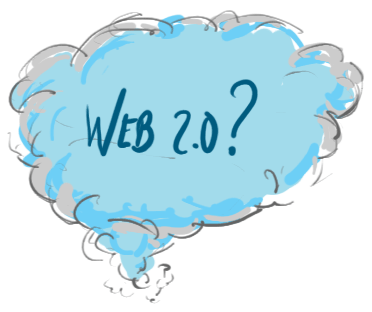 Требования нового ФГОС
Эффективность учебно- воспитательного процесса должна
обеспечиваться системой информационно-образовательных ресурсов.

Педагоги и обучающиеся должны иметь возможность оперативного
сбора и обмена информации, доступа к современным профессиональным базам данных, информационным справочным и поисковым системам по локальной сети и с использованием интернета. 

Сервисы ВЕБ 2.0, как комплекс информационно-образовательных
ресурсов, позволяют реализовать концептуальные подходы и
требования ФГОС.
Массовый открытый онлайн-курс
Массовый открытый онлайн-курс (сокр.: МООК; англ. MOOC) — обучающий курс с массовым интерактивным участием c применением технологий электронного обучения и открытым доступом через Интернет, одна из форм дистанционного образования.
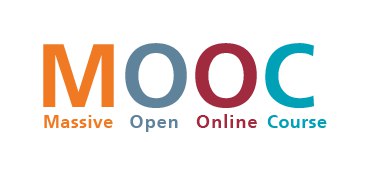 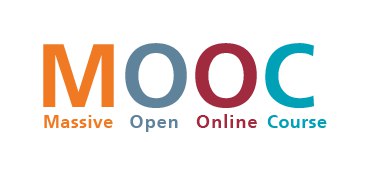 Цель: «предоставление высококачественного образования каждому, всюду»
Сетевые дневники - блоги
Блог - вход во всемирную паутину, "живой журнал", в котором
коллекция записей
обмен опытом
Взаимодействие с единомышленниками
ОНЛАЙН дневник для учащихся
способ хранения своих " изюминок" в педагогической практике
возможность проводить дискуссии по интересующим вас темам
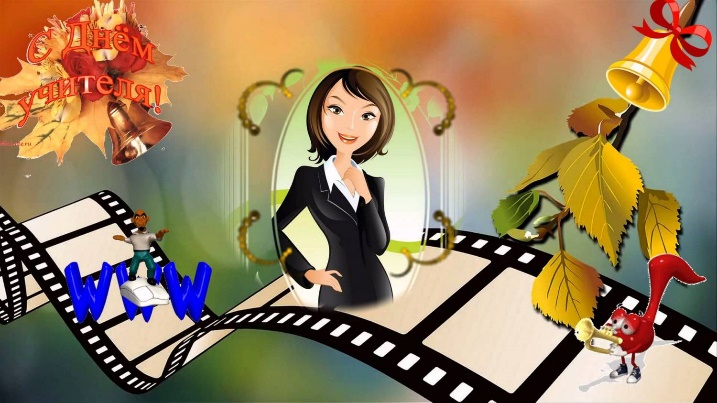 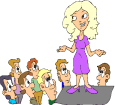 Сетевые дневники - блоги
Сетевое анкетирование
Анкетирование ― это ряд вопросов, на которые опрашиваемый должен дать ответы
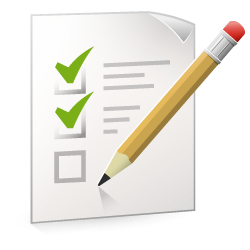 Сетевое анкетирование
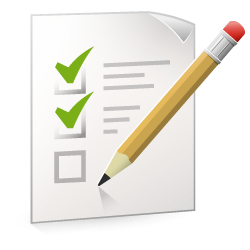 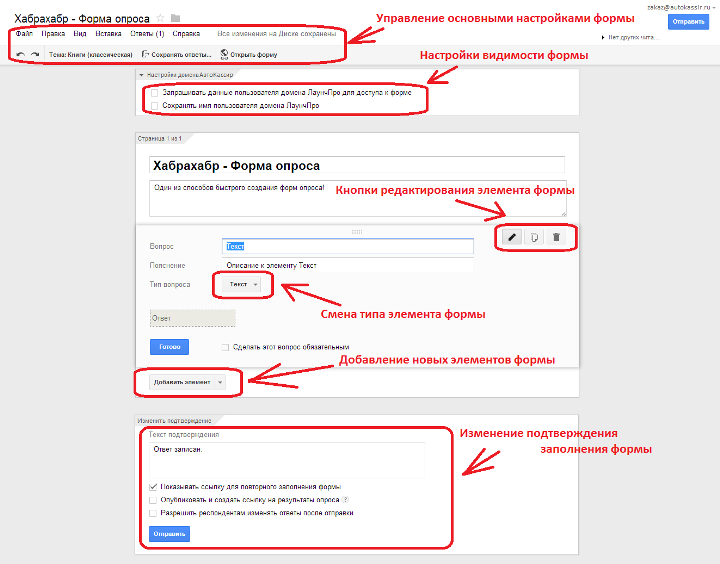 Google формы
Сетевые сервисы в педагогической практике
используются для:
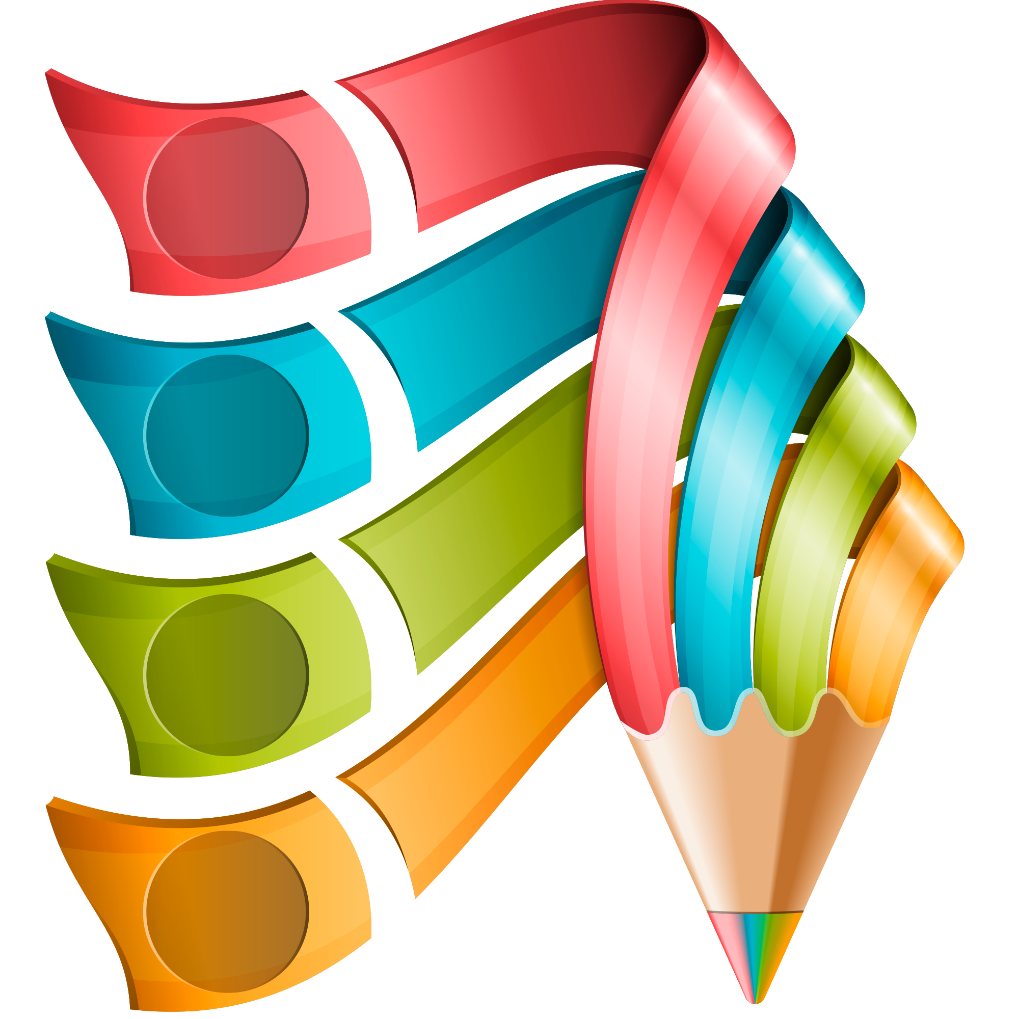 проектирования учебных ситуаций
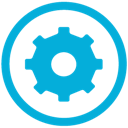 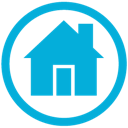 поиска информации и исследований
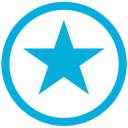 создания продукта
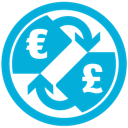 взаимодействие в электронной среде
Сервисы ВЕб 2.0 позволяют менять образовательный процесс:
ориентация на ученика
меняется роль учителя
рост активности ученика
изменение характера взаимоотношений
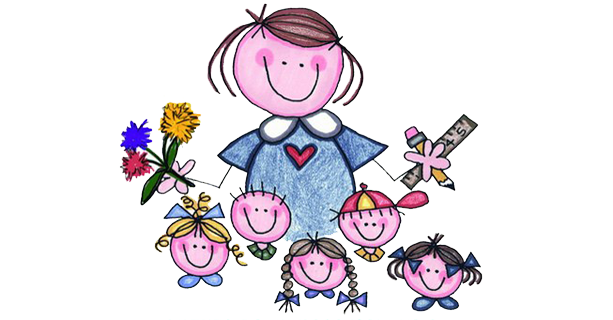 Методические особенности разработки электронных учебных материалов на основе сервисов Веб 2.0
Конечная цель обучения
не столько приобретение знаний, а именно формирование способа действий, реализуемого через умения и осуществимого в процессе учебной деятельности
От цели в форме планируемого образовательного результата – через выполнение адекватных видов деятельности – к формированию предметных и метапредметных умений
Сервисы веб 2.0 как технологическая основа сетевого проекта
Больших успехов!
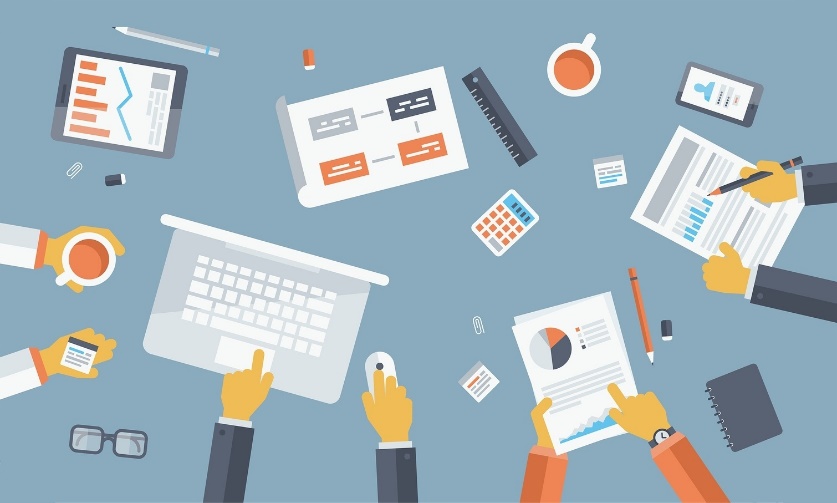